Figure 1  Mean scores for the Profile of Mood State overall mood disturbance measure.
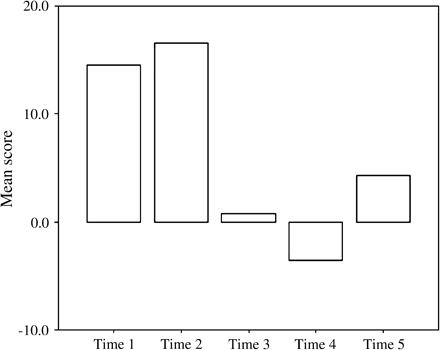 J Deaf Stud Deaf Educ, Volume 11, Issue 2, Spring 2006, Pages 252–261, https://doi.org/10.1093/deafed/enj028
The content of this slide may be subject to copyright: please see the slide notes for details.
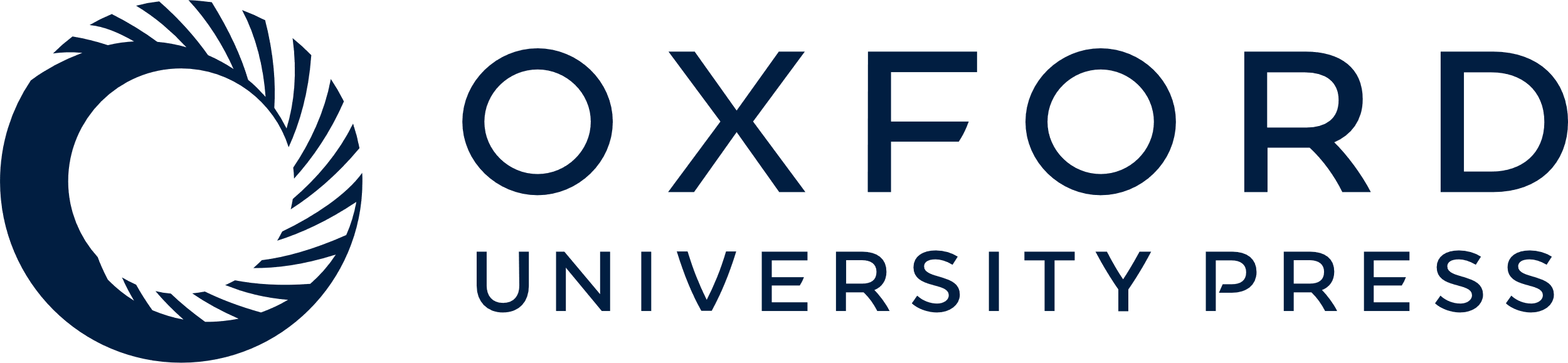 [Speaker Notes: Figure 1  Mean scores for the Profile of Mood State overall mood disturbance measure.


Unless provided in the caption above, the following copyright applies to the content of this slide: © The Author 2006. Published by Oxford University Press. All rights reserved. For Permissions, please email: journals.permissions@oxfordjournals.org]
Figure 2  Mean scores for the General Health Questionnaire subscales over time.
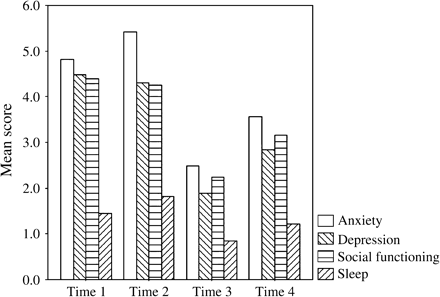 J Deaf Stud Deaf Educ, Volume 11, Issue 2, Spring 2006, Pages 252–261, https://doi.org/10.1093/deafed/enj028
The content of this slide may be subject to copyright: please see the slide notes for details.
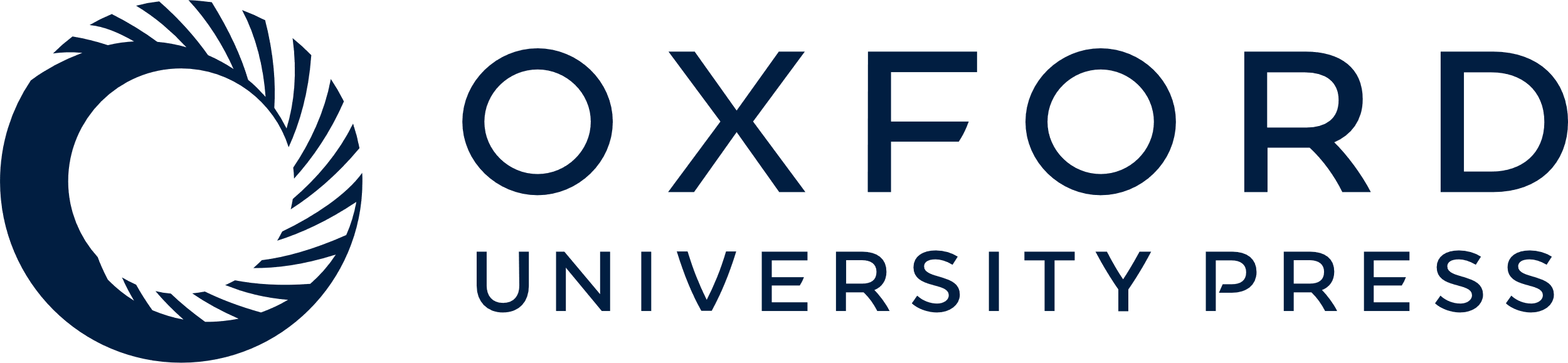 [Speaker Notes: Figure 2  Mean scores for the General Health Questionnaire subscales over time.


Unless provided in the caption above, the following copyright applies to the content of this slide: © The Author 2006. Published by Oxford University Press. All rights reserved. For Permissions, please email: journals.permissions@oxfordjournals.org]
Figure 3  Mean ratings given to Hearing Dog Questionnaire Questions 1–5, relating to difficulty in responding to ...
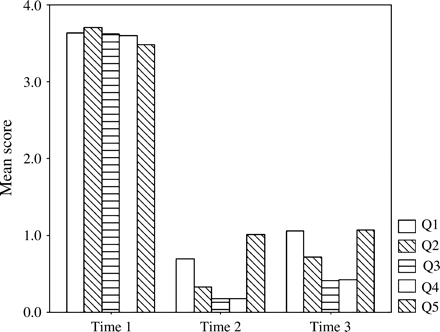 J Deaf Stud Deaf Educ, Volume 11, Issue 2, Spring 2006, Pages 252–261, https://doi.org/10.1093/deafed/enj028
The content of this slide may be subject to copyright: please see the slide notes for details.
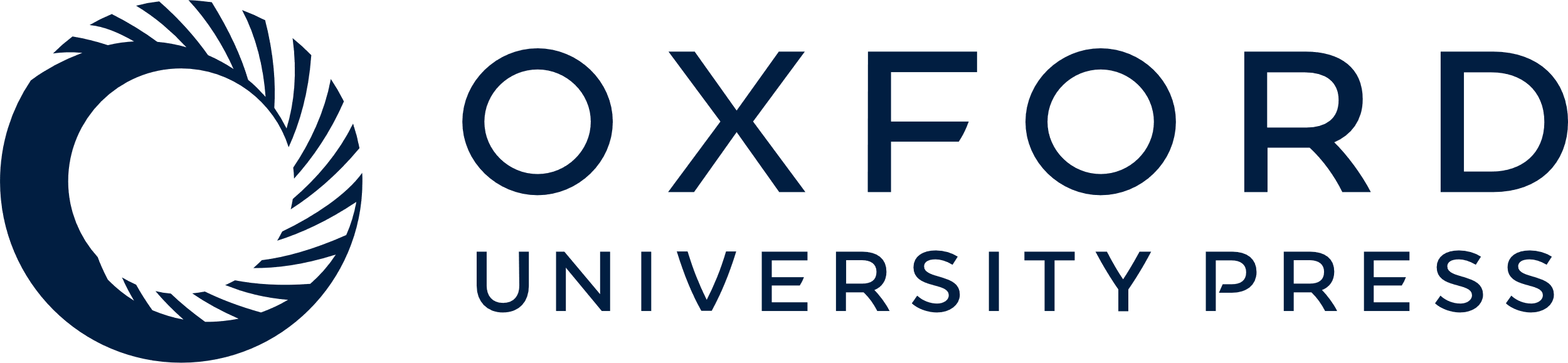 [Speaker Notes: Figure 3  Mean ratings given to Hearing Dog Questionnaire Questions 1–5, relating to difficulty in responding to environmental sounds. Q1: Do you have difficulty responding to the environmental sounds of daily life? Q2: Do you have difficulty responding to the sound of the Alarm Clock? Q3: Do you have difficulty responding to the sound of the Doorbell/Door knock? Q4: Do you have difficulty responding to the sounds of the Smoke Alarm? Q5: Do you have difficulty responding to someone calling your name?


Unless provided in the caption above, the following copyright applies to the content of this slide: © The Author 2006. Published by Oxford University Press. All rights reserved. For Permissions, please email: journals.permissions@oxfordjournals.org]
Figure 4  Mean ratings given to Hearing Dog Questionnaire Questions 6, 9, and 10, relating to fearfulness. Q6: Do you ...
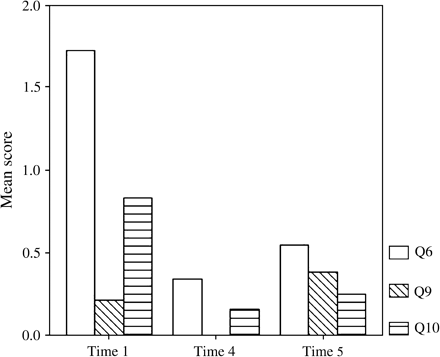 J Deaf Stud Deaf Educ, Volume 11, Issue 2, Spring 2006, Pages 252–261, https://doi.org/10.1093/deafed/enj028
The content of this slide may be subject to copyright: please see the slide notes for details.
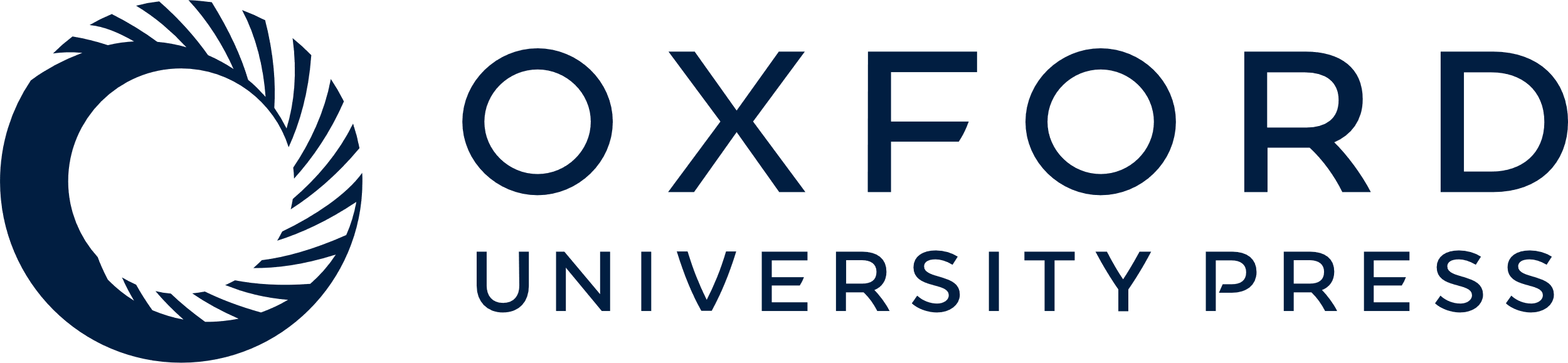 [Speaker Notes: Figure 4  Mean ratings given to Hearing Dog Questionnaire Questions 6, 9, and 10, relating to fearfulness. Q6: Do you feel unsafe when you are alone? Q9: Are you fearful of leaving your home? Q10: Are you fearful of cars when walking outdoors?


Unless provided in the caption above, the following copyright applies to the content of this slide: © The Author 2006. Published by Oxford University Press. All rights reserved. For Permissions, please email: journals.permissions@oxfordjournals.org]
Figure 5  Mean ratings given to Hearing Dog Questionnaire Questions 7, 8, and 11, relating to feelings of social ...
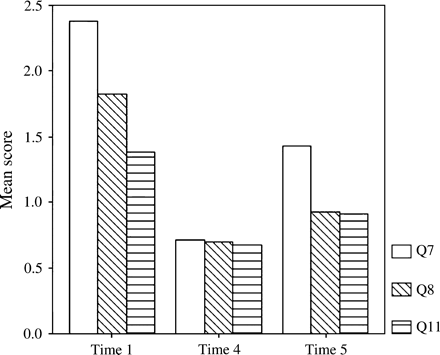 J Deaf Stud Deaf Educ, Volume 11, Issue 2, Spring 2006, Pages 252–261, https://doi.org/10.1093/deafed/enj028
The content of this slide may be subject to copyright: please see the slide notes for details.
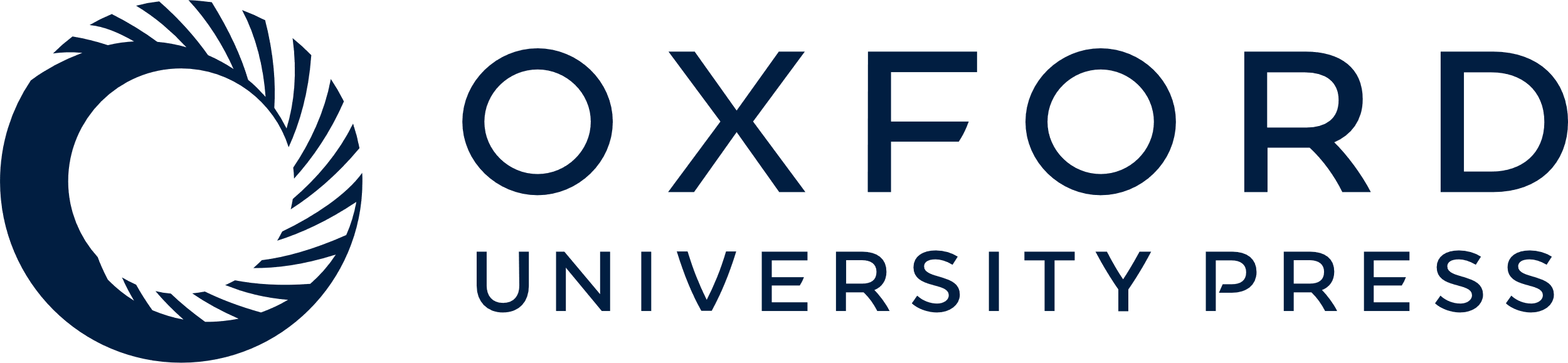 [Speaker Notes: Figure 5  Mean ratings given to Hearing Dog Questionnaire Questions 7, 8, and 11, relating to feelings of social isolation. Q7: Are you dependent on others, parents, family members etc as your ears? Q8: Do you avoid interactions with other people? Q11: How much of the time do you feel lonely?


Unless provided in the caption above, the following copyright applies to the content of this slide: © The Author 2006. Published by Oxford University Press. All rights reserved. For Permissions, please email: journals.permissions@oxfordjournals.org]